Hymns for Worship at Woodmont
371 Christ’s Love is All I Need
118s God of Prayer
166 He Loved Me So
487 A New Creature
278 God is Calling the Prodigal
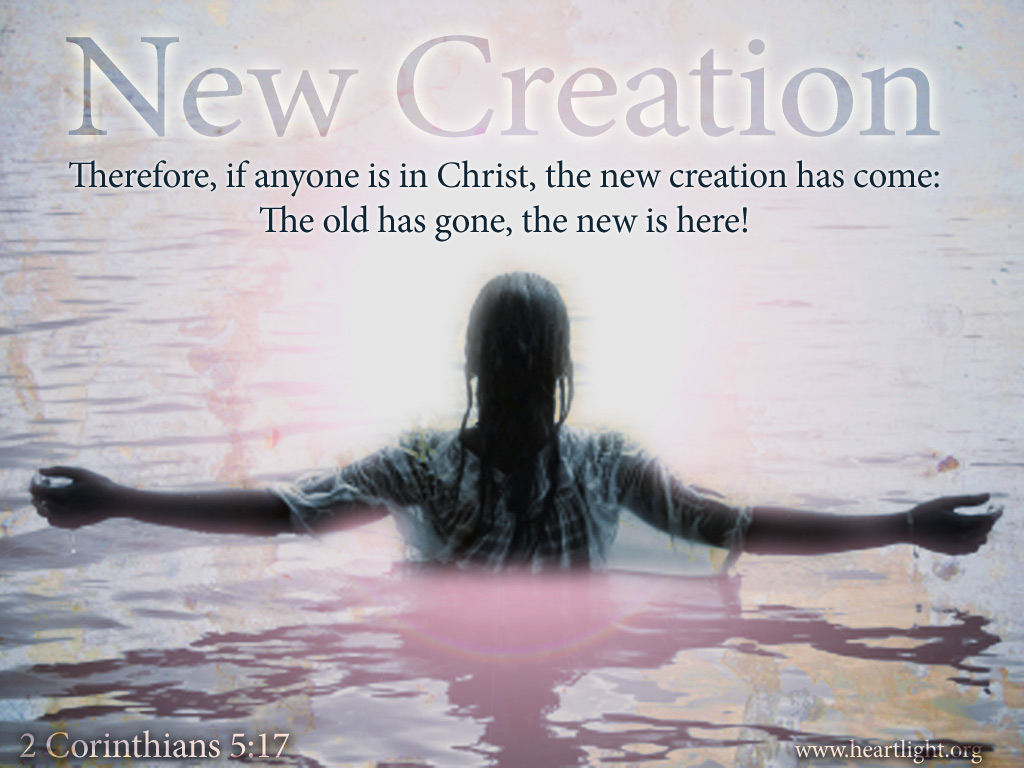 Our Past Condition (Dead in Sin)
“You were dead in your trespasses and sins, in which you
formerly walked according to the course of this world, 
according to the prince of the power of the air, of the spirit
that is now working in the sons of disobedience. 
Among them we too all formerly lived in the 
lusts of our flesh, indulging the desires of the flesh and of 
the mind, and were by nature children of wrath, even as 
the rest” (Ephesians 2:1-3).

Dead in sin = children of wrath, sons of disobedience
Our Present Condition (Alive in Christ)
“But God, being rich in mercy, because of His great love 
with which He loved us, even when we were dead in our
transgressions, made us alive together with Christ 
(by grace you have been saved)” (Ephesians 2:4)

Because of God’s great love, mercy, and grace, 
we who were dead in sin are now alive with Christ!

We were saved when we decided to obey His command 
to believe, repent & be baptized (Mark 16:16; Acts 2:38).
Our Present Condition (Raised with Christ)
…and raised us up with Him, 
and seated us with Him 
in the heavenly places 
in Christ Jesus (Ephesians 2:5-6)

We were dead in sin, now we are blessed to be…

…raised up with Christ to walk in a new life (Romans 6:4b)

…seated with Christ in the heavenly places
As a New Creation in Christ, We Are…
Sitting with Him in Heavenly Places
In Heavenly Places with Christ (Spiritual Realm)
This is where…

 …we enjoy all blessings in Christ (Ephesians 1:3ff)

…Christ rules at God’s right hand (1:20)

…we sit with Christ (2:6)

…principalities learn of God’s wisdom (3:10)

…we struggle against spiritual forces of wickedness (6:12)
Sitting with Christ in Heavenly Places
We were dead in sin but in Christ we are seated with Him!

“This was in accordance with the eternal purpose which He
carried out in Christ Jesus our Lord, in whom we have 
boldness and confident access through faith in Him.” 
(Ephesians 3:11-12)
 
We have access to the throne of grace in prayer! 
God is able to do much more than we ask or think through
His powerful word working in us (Ephesians 3:20-21)
Sitting with Christ in Heavenly Places
Our position with Christ gives us a new mindset.

“Therefore if you have been raised up with Christ, 
keep seeking the things above, where Christ is, 
seated at the right hand of God. 
Set your mind on the things above, 
not on the things that are on earth.” (Colossians 3:1-2)

Set your mind on spiritual things, not earthly!   
(Philippians 4:8)
As a New Creation in Christ, We Are…
Sitting with Him in Heavenly Places

Walking in a Worthy Manner
Walk in a Worthy Manner
“Therefore I, the prisoner of the Lord, implore you 
to walk in a manner worthy of the calling 
with which you have been called” (Ephesians 4:1).

What is the purpose of your calling?

You are to be “holy and blameless” (1:4)

You are his beloved child through adoption (1:5)
Walk Worthy of Your Calling (in love)
“Therefore be imitators of God, as beloved children; 
& walk in love, just as Christ also loved you 
& gave Himself up for us, 
an offering & a sacrifice to God 
as a fragrant aroma.” (Ephesians 5:1-2)

We imitate Christ’s example of sacrifice by walking in love 
[equipped to serve, unified in speaking the truth, edifying
the saints, save souls, restore the erring, help others]
(Eph. 4:11-16; 2 Tim. 2:24-26; Gal. 6:10; James 5:19-20).
Walk Worthy of Your Calling (in love)
“But immorality or any impurity or greed must not even be
named among you, as is proper among saints; & there must
be no filthiness and silly talk, or coarse jesting, which are 
not fitting, but rather giving of thanks. For this you know 
with certainty, that no immoral or impure person or covetous
man, who is an idolater, has an inheritance in the kingdom
of Christ and God. Let no one deceive you with empty
words, for because of these things the wrath of God comes 
upon the sons of disobedience.” (Eph. 5:3-6) Be holy!
Walk Worthy of Your Calling (as light)
“Therefore do not be partakers with them; 
for you were formerly darkness, 
but now you are Light in the Lord; 
walk as children of Light 
(for the fruit of the Light consists in 
all goodness & righteousness & truth), 
trying to learn what is pleasing to the Lord. 

Now that you are light in the Lord you learn to do what is
pleasing to Him & don’t participate in sinful activities!
Walk Worthy of Your Calling (as light)
…Do not participate in the unfruitful deeds of darkness, 
but instead even expose them; for it is disgraceful even to 
speak of the things which are done by them in secret. 
But all things become visible 
when they are exposed by the light, 
for everything that becomes visible is light.” 
(Ephesians 5:8-12)

Along with refusing to participate in the deeds of darkness 
you expose them with the light of truth!
As a New Creation in Christ, We Are…
Sitting with Him in Heavenly Places

Walking in a Worthy Manner

Standing Firm in this Spiritual Battle
Standing Firm (Putting on God’s Armor)
“Be strong in the Lord & in the strength of His might. 
Put on the full armor of God, so that you will be able to
stand firm against the schemes of the devil. 
For our struggle is not against flesh & blood, but against the
rulers…powers…world forces of this darkness…spiritual
forces of wickedness in the heavenly places. 
Therefore, take up the full armor of God, 
so that you will be able to resist in the evil day, & 
having done everything, to stand firm.” (Ephesians 6:10-13)
Standing Firm (Putting on God’s Armor)
“Stand firm therefore, having girded your loins with truth, 
& having put on the breastplate of righteousness, & having 
shod your feet with the preparation of the gospel of peace; 
in addition to all, taking up the shield of faith with which you 
will be able to extinguish all the flaming arrows of the evil 
one. And take the helmet of salvation & the sword of the 
Spirit, which is the word of God.” (Ephesians 6:14-17)

God can only protect you against the devil’s schemes if you
know the word of God.  If you retreat, it ensures defeat!
Conclusion
As a new creation in Christ it affects where you..
sit, walk, and stand.

As a new creature in Christ…

…you sit in the heavenly places in Christ.

…you walk in a manner worthy of your calling.

…you are to stand firm in the spiritual battle against Satan.
Conclusion
Is your focus on earthly or spiritual things? (cf. Ps. 1:1-2)

Are you walking in a manner worthy of the Lord by keeping 
His commandments or talking, acting, or being like the world?

Have you put on all of God’s armor so that you can stand firm 
against the devil’s schemes or have you given up the fight?

You can become a new creation in Christ and be forgiven of all
your sins by being baptized or be restored (Acts 2:38; 8:22)!
[Speaker Notes: When you’re a new creation in Christ, you have forgiveness of sins , adopted into God’s family, reading you understand God’s plan for your life in the Scripture & obey His words, grow grace & knowledge of Christ, put on God’s armor so you stand against the devil’s schemes, & future inheritance.  What does the world have to offer except for physical things that perish & will destroy your soul & lead to torment.]
Hymns for Worship at Woodmont
371 Christ’s Love is All I Need
118s God of Prayer
166 He Loved Me So
487 A New Creature
278 God is Calling the Prodigal